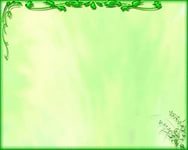 ЛИТЕРАТУРНОЕ ЧТЕНИЕ
2 класс
 Б.ЖИТКОВ «Храбрый утёнок»
Подготовила
учитель начальных классов
Асанова Эльзара Нусредовна
05.12.2016г.
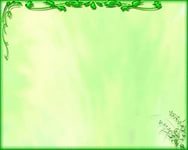 Прозвенел звонок веселый,
Мы начать урок готовы,
Будем слушать и читать 
И друг другу помогать!
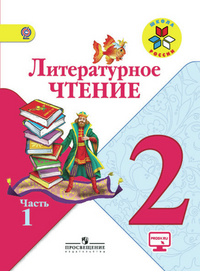 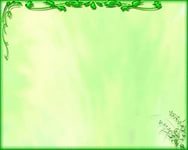 РЕЧЕВАЯ РАЗМИНКА
У пруда утёнок-крошка 
В страхе кличет утку-мать
- Ой, боюсь! Укусит мошка, Помоги мне убежать
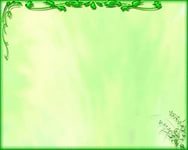 АПБОРИСЮЛ
АПБОРИСЮЛ
КЛЖИТКОВДУ
КЛЖИТКОВДУ
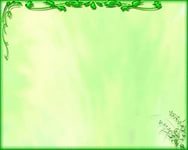 Борис Степанович Житков 
(1882 – 1938) 
Писатель.
Родился недалеко от Новгорода, в семье преподавателя математики и пианистки.
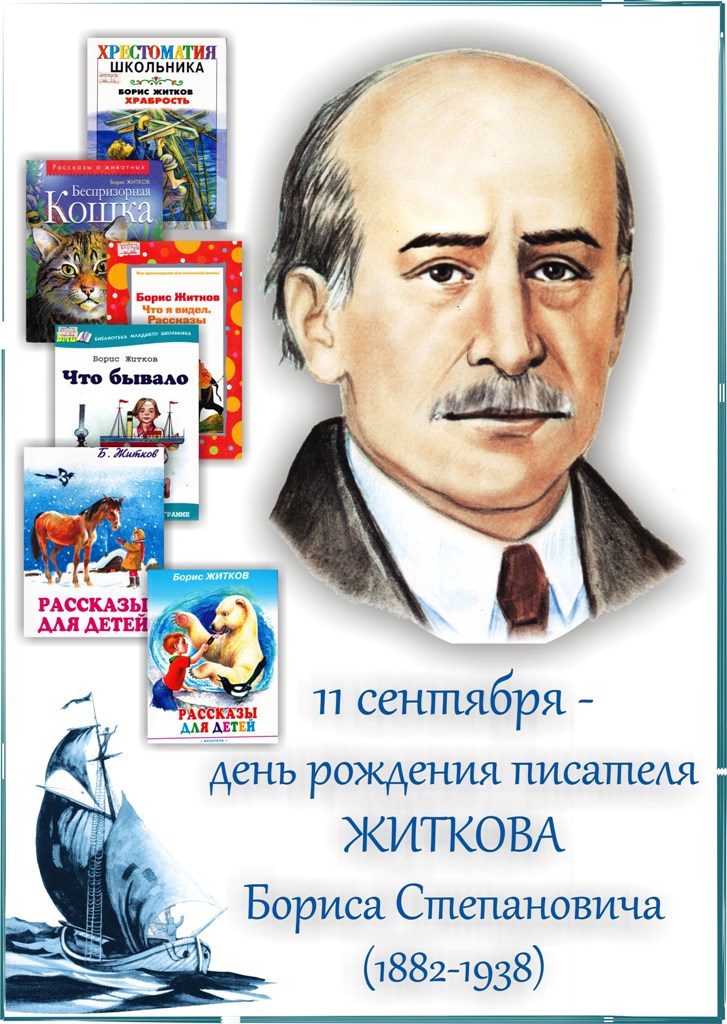 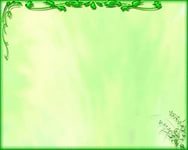 Первый рассказ был опубликован в 1924 году в журнале «Воробей»
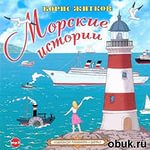 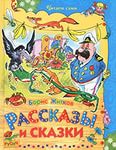 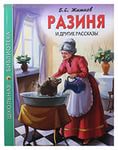 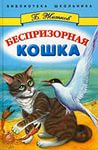 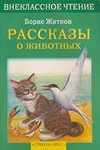 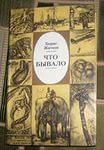 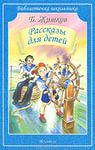 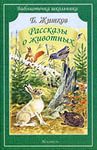 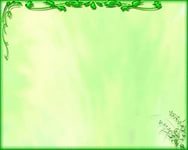 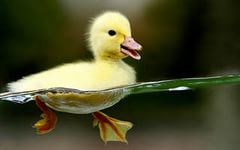 Удивительный ребёнок!
Только вышел из пелёнок
Может плавать и нырять, 
Как его родная мать.
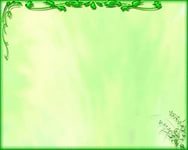 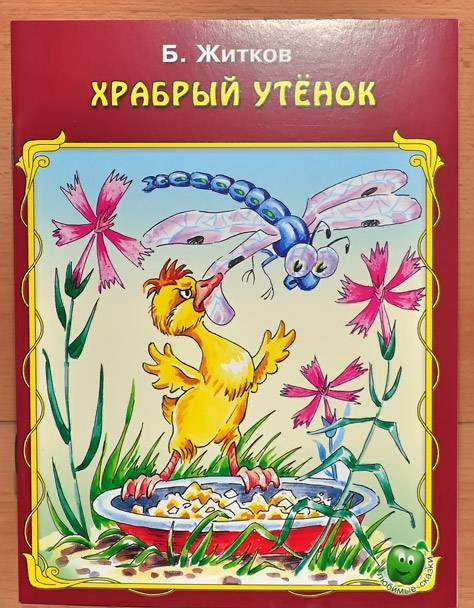 Б.ЖИТКОВ
«Храбрый утенок»
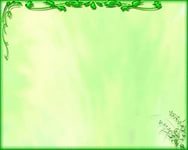 Прочитайте сначала по слогам, затем целыми словами:
руб-ле-ных                      - рубленых
стре-ко-та-ли               - стрекотали
рас-ска-за-ли                  - рассказали
ис-пу-га-ешь-ся             - испугаешься
за-жуж-жа-ла               - зажужжала
по-ло-ман-ным             - поломанным
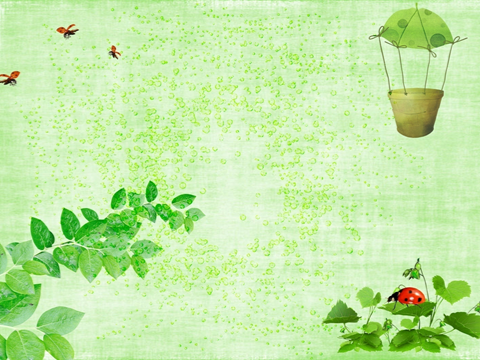 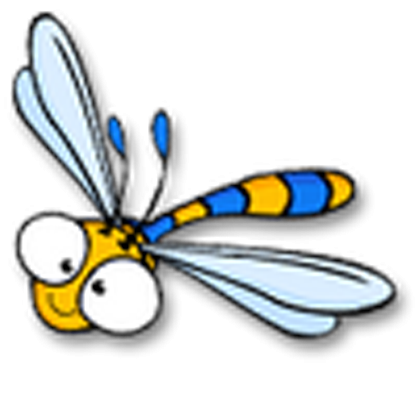 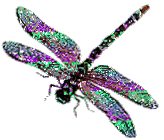 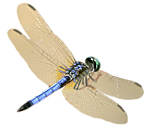 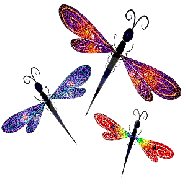 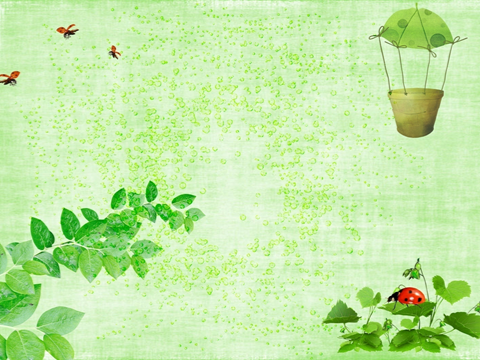 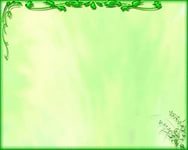 - В чём проявилась храбрость утёнка?
Храбрость - мужество и решительность в поступках, отсутствие страха.
Синонимы:
отважный, 
          смелый, 
                    мужественный, 
                             доблестный.
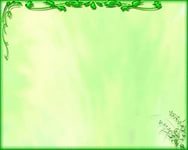 Уточка вразвалочку к озеру пришла
За собой утяток утка привела,
Кря – Кря – Кря сказала,
Вы за мной плывите
Кря – Кря – Кря и лапками
Под водой гребите.
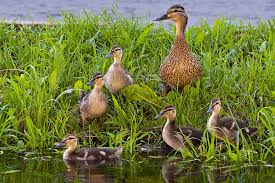 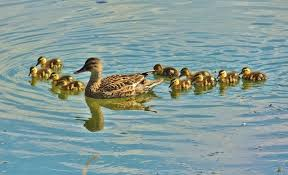 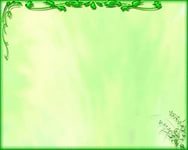 ЗНАЕТЕ   ЛИ   ВЫ?
 ПЛАН – это самое краткое изложение текста
План:
1.Кормление утят.
2.Страх.
3.Нетронутая еда.
4.Смелое обещание утёнка.
5.Сражение.
6.Угощение для спасителя.
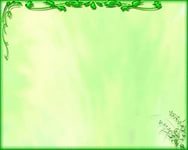 СОСТАВЛЕНИЕ КАРТИННОГО 
ПЛАНА
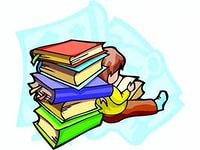 С чего начинается рассказ?
2) Почему утята не ели?
3) Как вели себя утята?
4) Кто пришел в гости к утятам? 
      Что он им пообещал?
5) Сдержал ли свое обещание утенок Алеша?
6) Чем заканчивается рассказ?
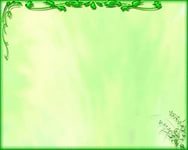 ВОПРОСЫ 
от утёнка Алёши
-  С каким произведением познакомились?
Кто автор?
Кто главный герой рассказа?
Кем оказался утёнок Алеша-хвастуном или храбрецом?
- Чему вы научились на уроке?
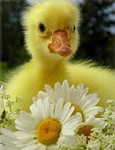 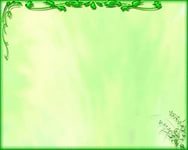 Домашнее задание
-Прочитать рассказ.
 -По сюжетным картинкам  подготовить устный пересказ.
 -Подобрать пословицы о  храбрости,
 записать в книжечку.
-
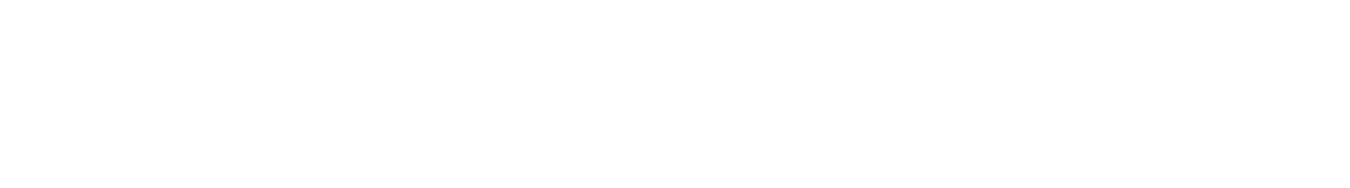 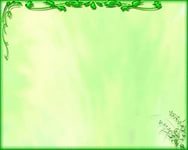 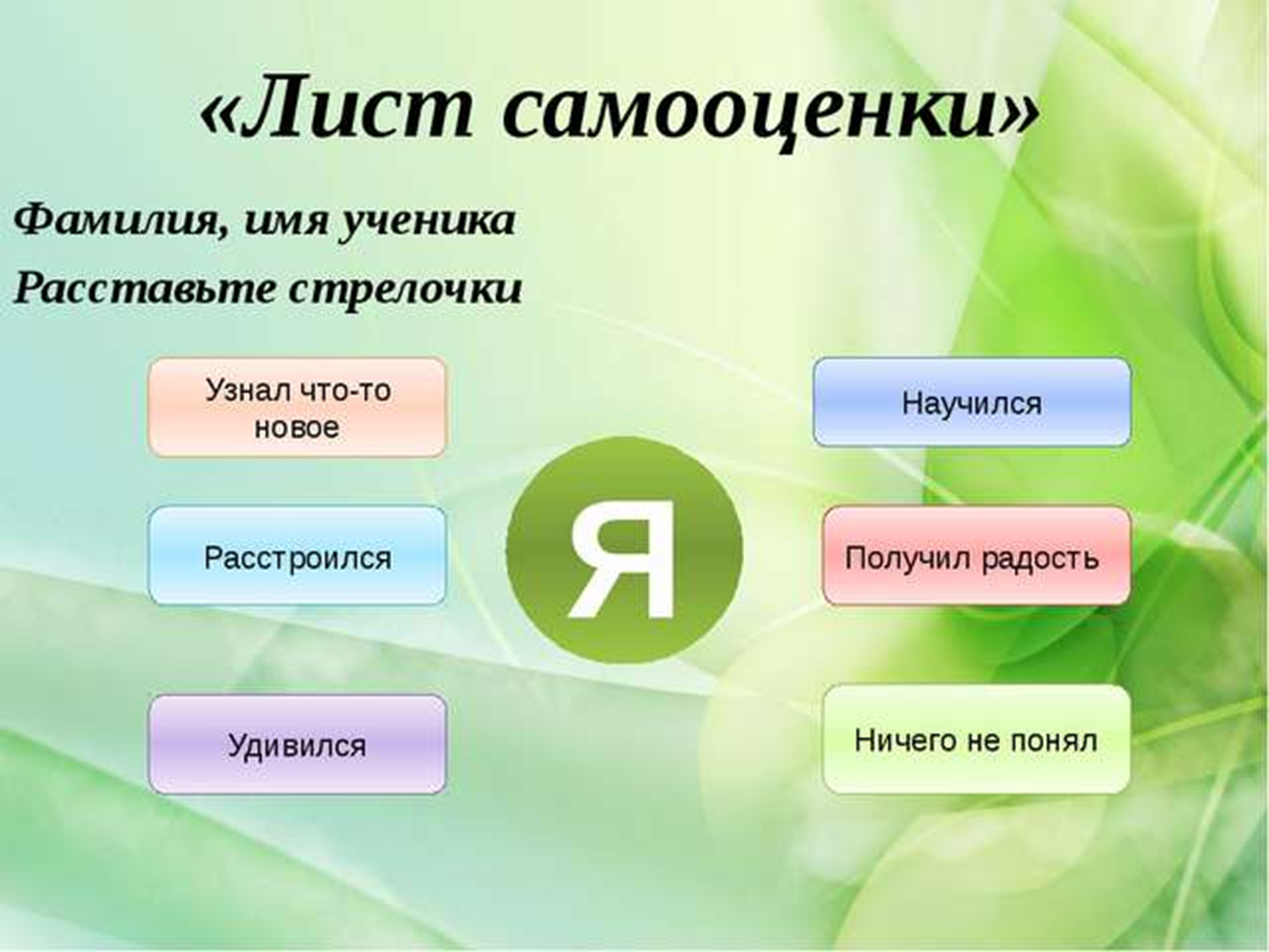 -
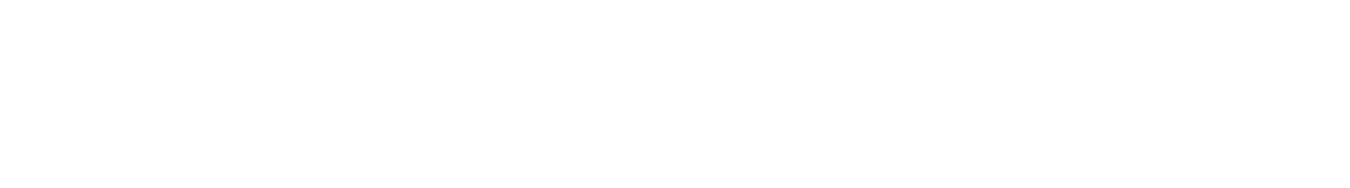 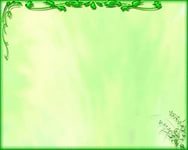 С П А С И Б О !
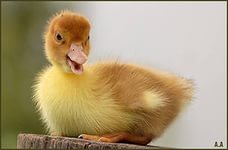